Fast Accelerometer-Based Motion Recognition with a Dual Buffer Framework
Hubert P. H. ShumUniversity of Worcester
Taku KomuraUniversity of Edinburgh
Shu Takagi
RIKEN Japan
1
Fast Accelerometer-Based Motion Recognition with a Dual Buffer Framework
Games using Accelerometer-Based Controller- Huge Demand but Unsatisfying Quality
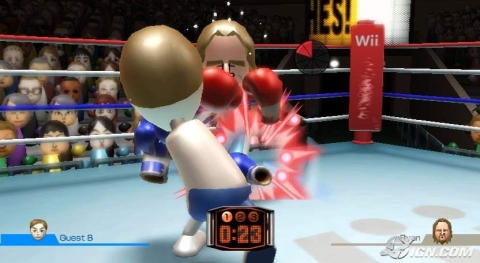 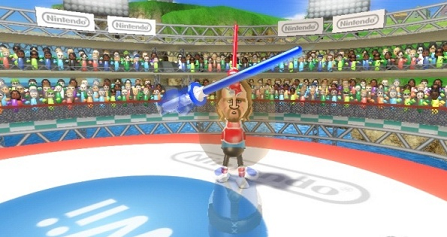 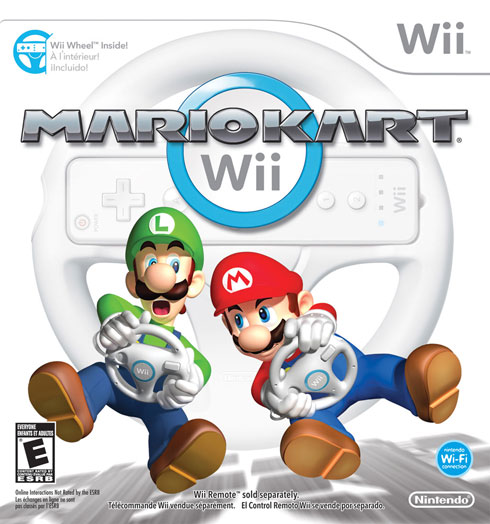 2
Fast Accelerometer-Based Motion Recognition with a Dual Buffer Framework
Controlling Virtual Character- Low Dimensional Controller, Variety of Motion, Control Accuracy
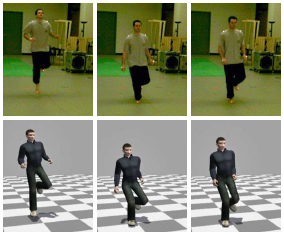 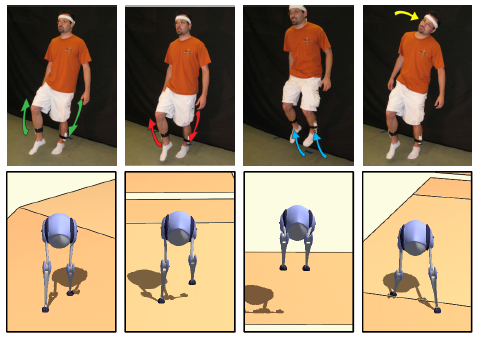 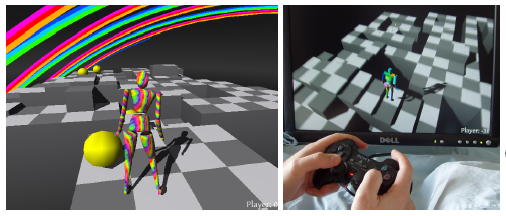 Chai et. al. 2005Performance Animation from Low-dimensional Control Signals
Shiratori et. al. 2008Accelerometer-based User Interfaces for the Control of a Physically Simulated Character
McCann et. al. 2007Responsive Characters from Motion Fragments
3
Fast Accelerometer-Based Motion Recognition with a Dual Buffer Framework
System Overview- Use Wiimote for Control Signals
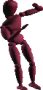 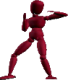 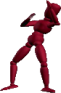 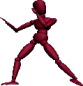 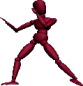 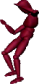 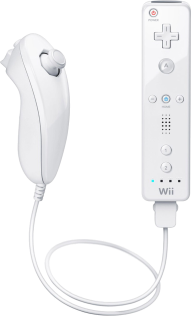 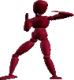 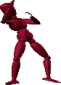 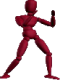 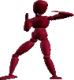 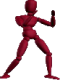 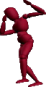 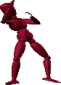 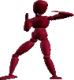 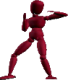 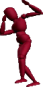 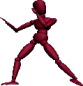 Control Signals for Controllable Actions
Control Signalsfrom Accelerometers
Interaction Graph
Action LevelMotion Graph
4
Fast Accelerometer-Based Motion Recognition with a Dual Buffer Framework
Action Level Motion Graph- Reorder Captured Motion to General New Motion
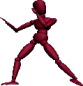 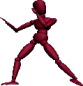 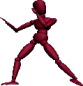 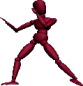 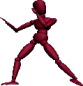 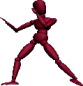 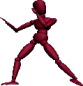 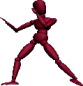 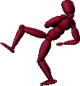 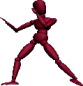 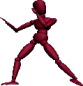 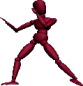 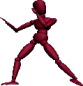 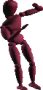 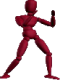 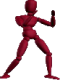 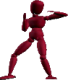 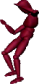 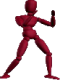 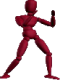 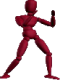 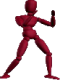 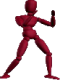 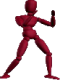 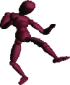 Punch
Dodge
Avoid
Walk
Kick
Avoid
Avoid
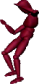 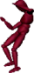 Walk
Punch
Punch
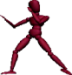 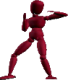 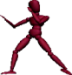 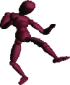 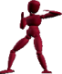 Walk
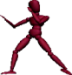 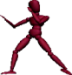 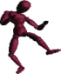 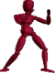 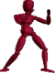 Kick
Kick
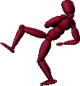 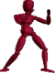 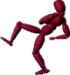 Dodge
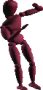 Dodge
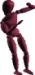 5
Fast Accelerometer-Based Motion Recognition with a Dual Buffer Framework
Interaction Graph- Precompute Optimal Actions for Each State of Interaction
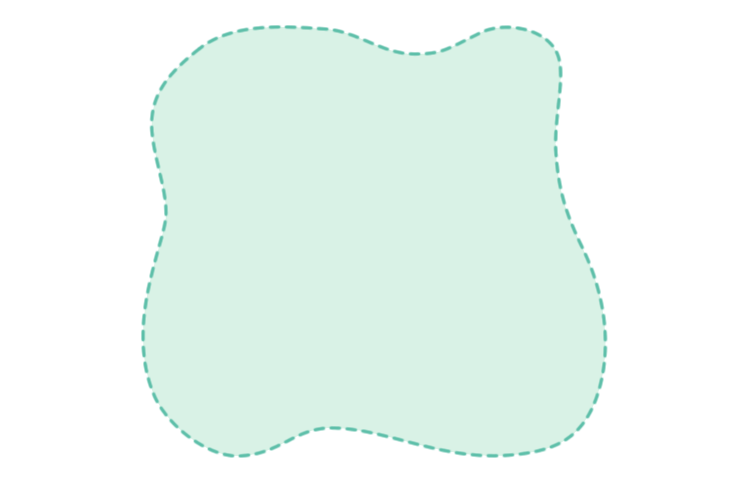 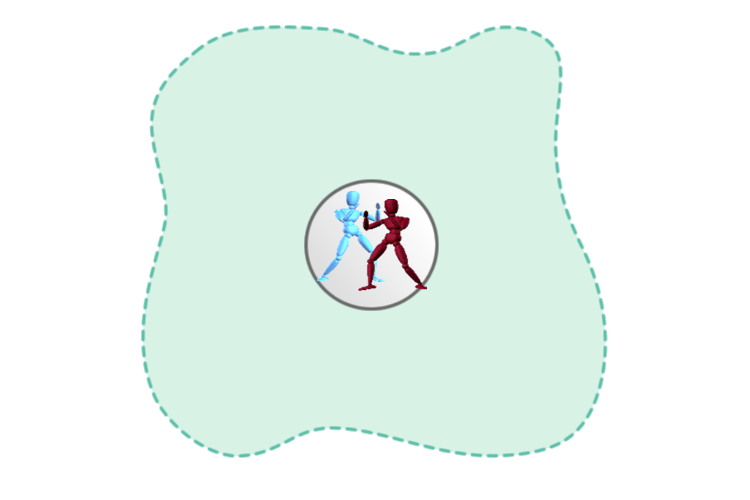 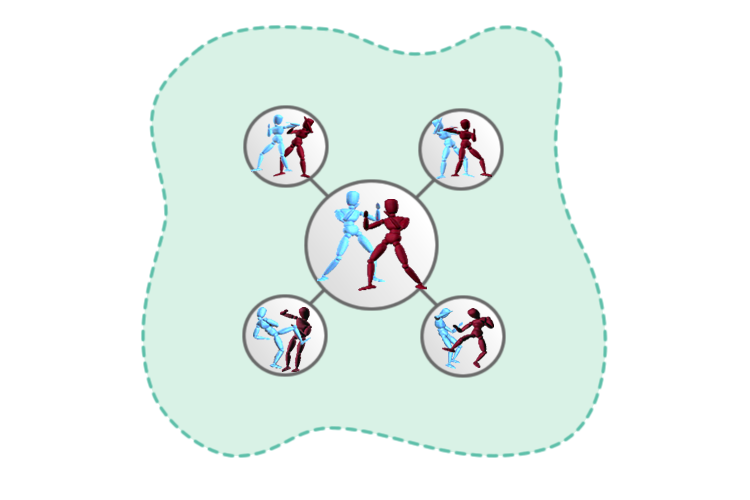 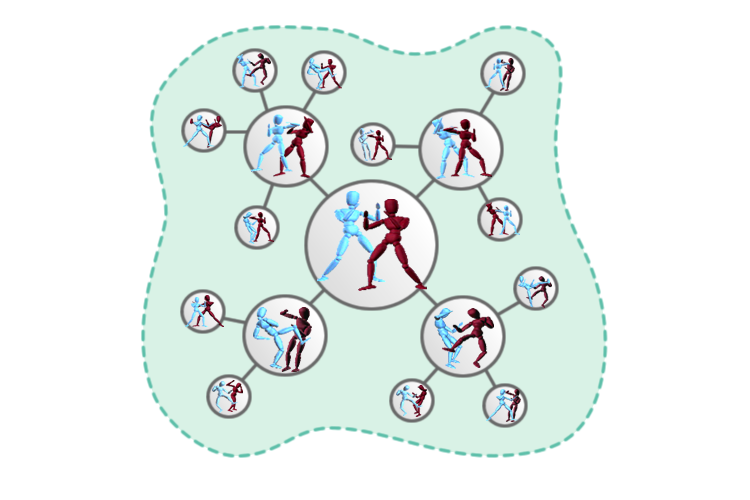 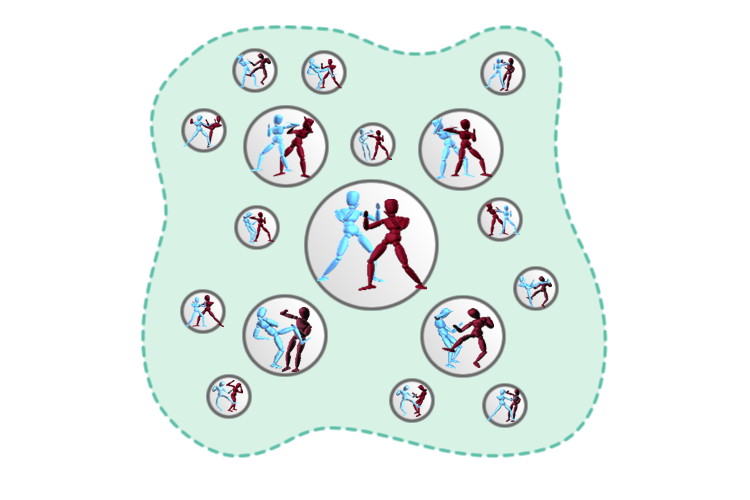 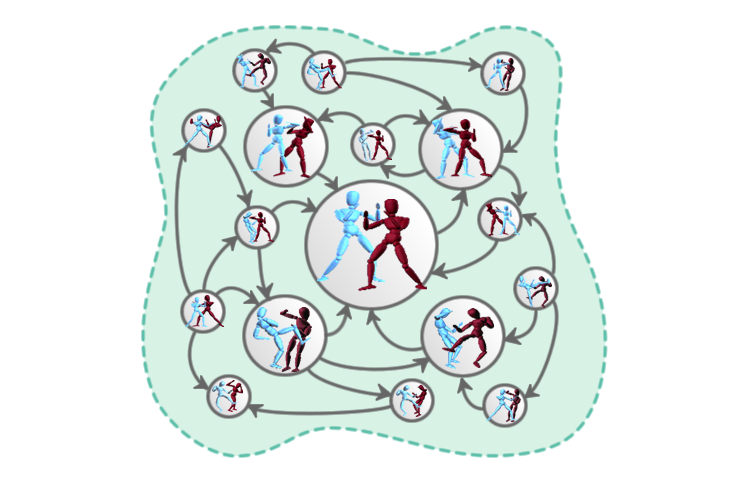 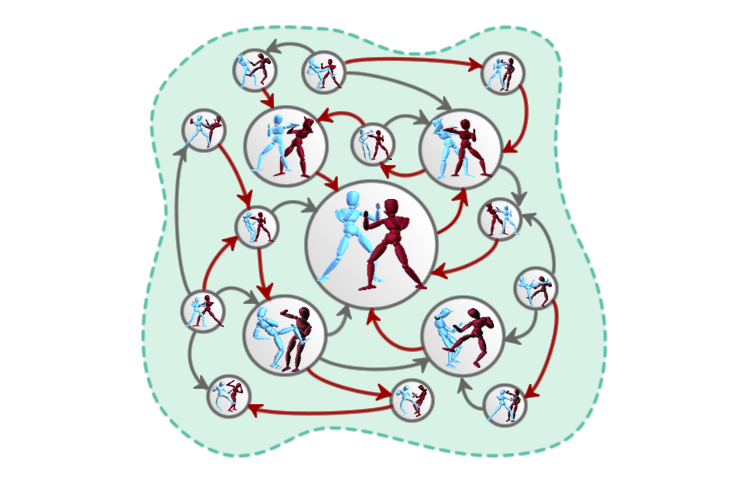 6
Fast Accelerometer-Based Motion Recognition with a Dual Buffer Framework
Control Signal for Controllable Actions- Creating Control Signal Profiles for Controllable Actions
Using a Wiimote to gather 6 DOF acceleration
Pairing a control signal profile with each controllable action
Gathering control signal and perform action matching during run-time
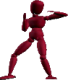 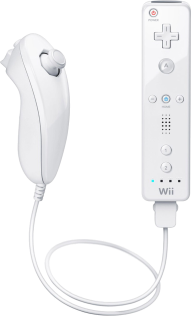 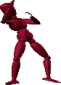 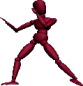 7
Fast Accelerometer-Based Motion Recognition with a Dual Buffer Framework
Single Buffer Approach for Action Matching- Low Accuracy, Unable to Change Action after Initial Recognition
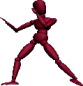 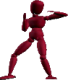 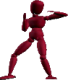 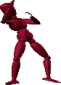 s3
s1
s2
CurrentAction
8
Fast Accelerometer-Based Motion Recognition with a Dual Buffer Framework
Single Buffer Approach with Larger Buffer Size- Improved Accuracy, Long Time Lag for the Initial Match Result
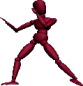 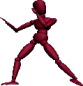 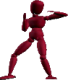 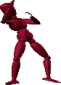 s1
s2
s3
s4
s5
CurrentAction
9
Fast Accelerometer-Based Motion Recognition with a Dual Buffer Framework
Proposed Dual Buffer Approach- Fast Response with High Accuracy
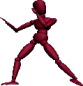 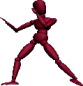 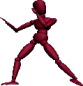 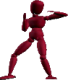 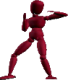 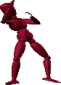 s1
s2
s3
s4
s5
Supplementary Buffer
Main Buffer
CurrentAction
10
Fast Accelerometer-Based Motion Recognition with a Dual Buffer Framework
Control System- Separated Recognition Thread and Rendering Thread
ContinueCurrent Action
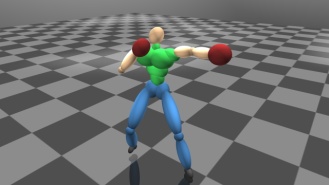 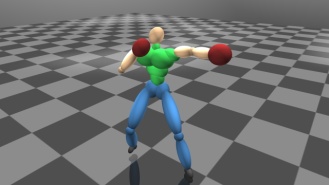 Action Recognition Thread
Rendering Thread
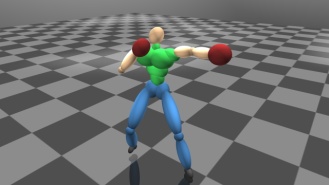 Switch to New Action
11
Fast Accelerometer-Based Motion Recognition with a Dual Buffer Framework
Action Switching- Skip Frames from the Initial Action for Smoother Movements
12
Fast Accelerometer-Based Motion Recognition with a Dual Buffer Framework
Experiment Setup- The System Runs Efficiently on a Notebook Computer
Motion Database
7 mins. shadow boxing
148 semantic actions
13 Controllable Actions
2 straight Punches, 2 upper cuts, 2 hook punches
2 parries, 1 blocking
4 movements
System Setup
Core 2 Duo P8600 (2.4GHz) with 4GB RAM
0.1 sec. main Buffer
1 sec. supplementary buffer
5ms per recognition loop
13
Fast Accelerometer-Based Motion Recognition with a Dual Buffer Framework
Experiment: Controlling Character- 13 Controllable Actions, 0.1 Seconds Buffer, >90% Accuracy
14
Fast Accelerometer-Based Motion Recognition with a Dual Buffer Framework
Experiment: Boxing with Virtual Enemy- Opponent Controlled by the Interaction Graph
15
Fast Accelerometer-Based Motion Recognition with a Dual Buffer Framework
Buffer Size and Recognition Accuracy - Expert Player- Up to 95% Accuracy with a 6 Frames (0.1 sec.) Buffer
Accuracy (%)
Buffer Size (Frame)
16
Fast Accelerometer-Based Motion Recognition with a Dual Buffer Framework
Buffer Size and Recognition Accuracy - Novice Player- Action Switching Indicates the Effects of the Supplementary Buffer
Accuracy (%)
Buffer Size (Frame)
17
Fast Accelerometer-Based Motion Recognition with a Dual Buffer Framework
Conclusion
Proposed a dual buffer framework for real-time action matching
Perform an initial matching with minimal time lag
Capable of switching action when more signals arrive
Short response time with high accuracy
Future Directions
Adjusting actions based on user control signals
Improving the intelligence of the computer controlled character
18
Fast Accelerometer-Based Motion Recognition with a Dual Buffer Framework
Thanks!
Any Questions?
19
Fast Accelerometer-Based Motion Recognition with a Dual Buffer Framework